汇报人
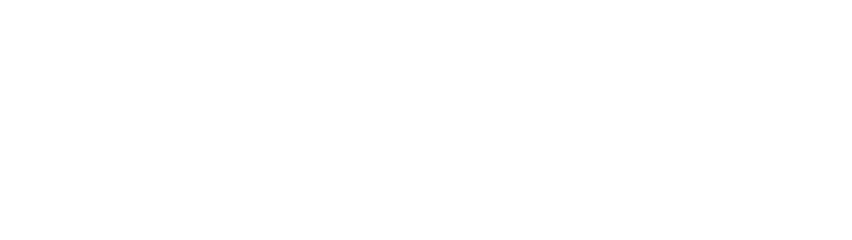 随机算法 PartⅠ：随机快速排序算法、随机选择算法
冯之乐
2025年5月30日
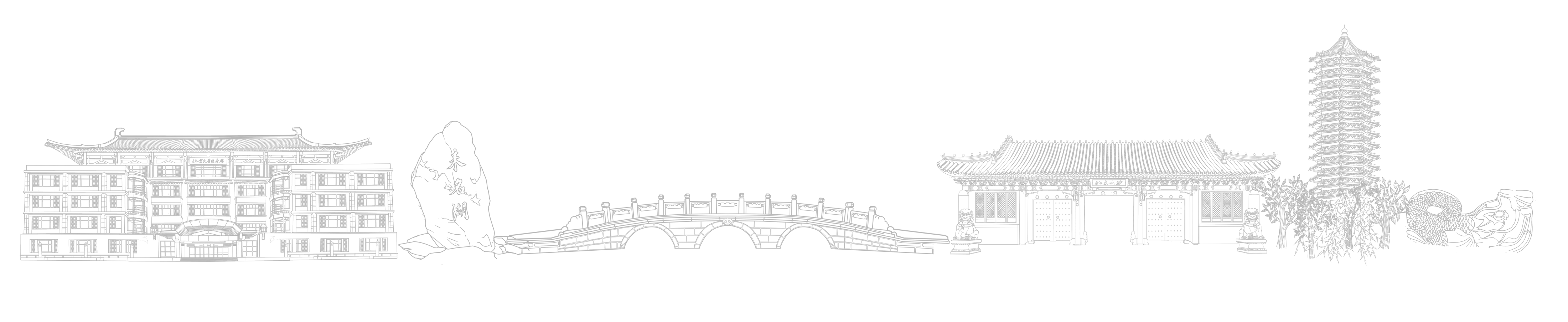 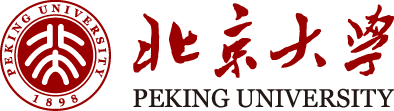 01
概率论基础知识
概率论基础知识与常用结论
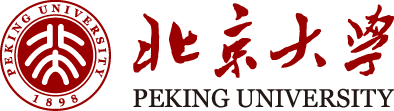 概率论基础知识与常用结论
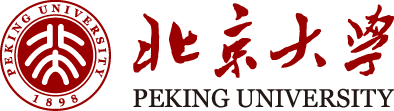 概率论基础知识与常用结论
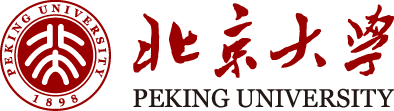 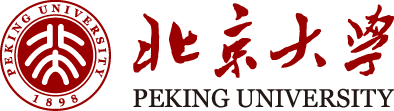 02
随机快速排序算法、随机选择算法、
n皇后随机选择算法——lasVegas型随机算法
随机快速排序算法
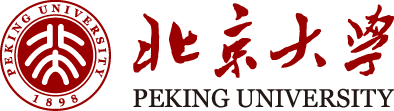 随机快速排序算法：
输入：包含 n 个元素的数组
输出：经过排序的 n 个元素的数组
1. 若数组包含 0 或 1 个元素则返回
2. 从数组中随机选择一个元素作为枢轴元素
3. 把数组元素分为三个子数组，并且按照 A, B, C 顺序排列
A：包含比枢轴元素小的元素；
B：包含与枢轴元素相等的元素；
C：包含比枢轴元素大的元素. 
4．对 A 和 C 递归地执行上述步骤.
普通快排在第2步采用一种确定性的方法选择枢纽元素，一般选择第一个、最后一个或者中间元素作为枢纽值。随机快速排序在这一步进行随机选择
随机快速排序算法
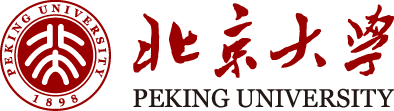 随机算法的目的(1)：
避免落入最坏情况：针对某些确定性算法，算法的平均复杂度和最坏情况复杂度相差较大，例如快速排序算法。此时，可以通过在算法中加入某些随机因素，以避免算法落入最坏情况。通常这类算法被称为舍伍德算法（Sherwood）。舍伍德算法一定会求出一个解，这个解一定正确。但是算法的时间复杂度不会变化 。SherWood算法不是避免了最坏情况发生，最坏情况还是有可能发生，但是，这样可以消除输入对算法性能的影响。
比如存在攻击者或者对手模型，对于总是选择第一个元素作为枢纽的快速排序，他们就可以通过产生升序或降序数组使得每次运行都是最差运行时间。而加入随机化过程之后，没有特别的输入会引起最坏情况行为。只有随机数生成器产生一个不走运的排列（可能性极小），算法才会运行得很差。
随机快速排序算法
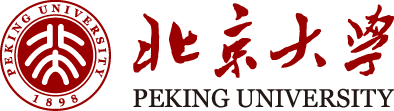 另一个舍伍德算法的例子：
雇用问题：雇用策略为确定性策略，面试每个人的开销小，雇用每个人的开销大
HIRE-ASSISTANT(n)
    best = 0 // 虚拟候选人，比n个候选人都差，方便后面进行替换，代表职位空缺
    for i = 1 to n  // 遍历所有候选人
        interview candidate i // 面试候选人i
        if candidate i is better than candidate best // 如果候选人i比之前最优候选人更优
            best = i // 记录当前最优候选人为候选人i
            hire candidate i // 雇用候选人i
如果n!种面试者排列每种等概率出现（对输入分布的假设），可以得到算法平均运行时间为O(ln n)，但如果不能确定输入的分布，就无法进行概率分析——随机算法发挥作用
随机快速排序算法
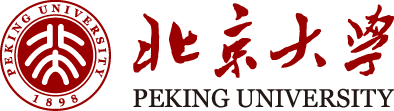 另一个舍伍德算法的例子：
雇用问题的随机算法：首先对应聘者序列进行随机排列
通过这个改变建立了一个随机算法，其性能和假设应聘者以随机序列出现所得的结果匹配。
随机快速排序算法
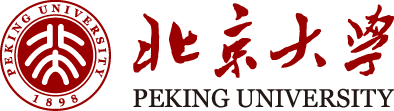 随机算法的目的(2)：
降低时间复杂度，LeaVegas和Monte Carlo型随机算法都可以起到这个作用。通常也会将随机算法与确定性算法相结合满足达到优化的目的。
随机快速排序算法分析
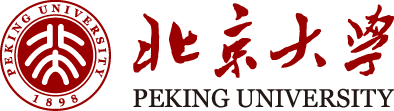 递推关系式
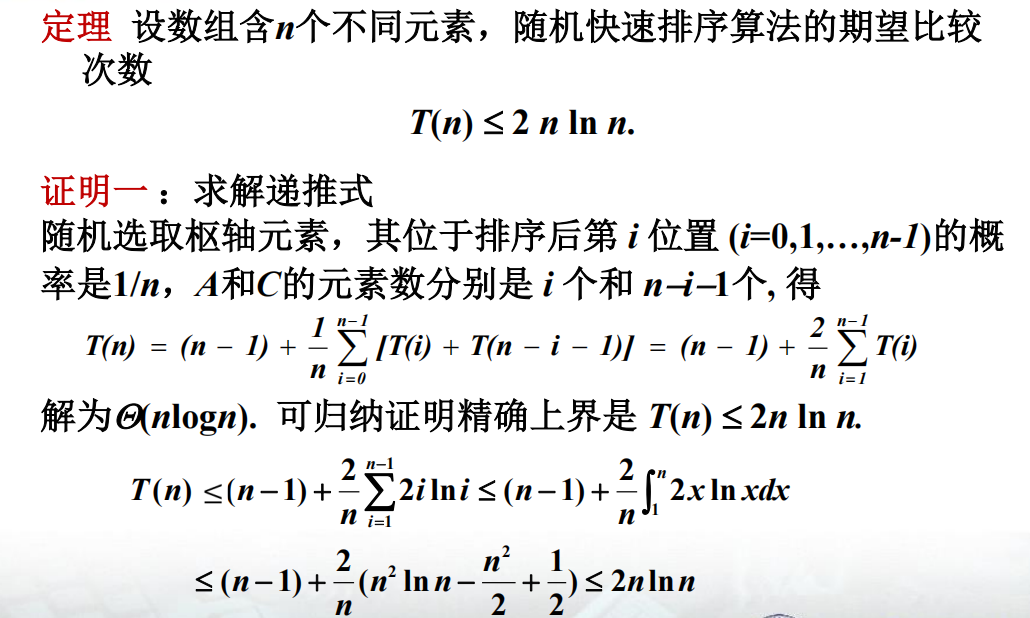 随机快速排序算法分析
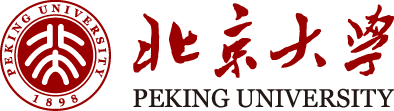 利用随机变量进行概率分析：优雅的计算方式
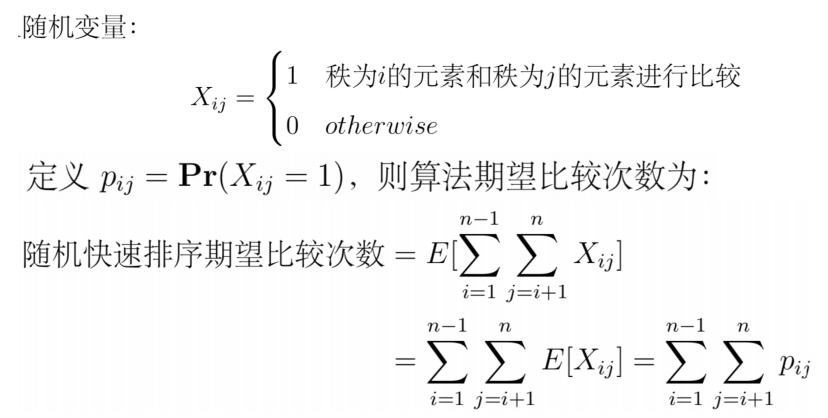 随机快速排序算法分析
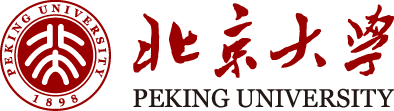 利用随机变量进行概率分析：优雅的计算方式









也可以类比投标来理解：在1~n个盒子中投标，投到i~j之外的地方，继续投；只有投中i-j游戏结束，看最后是否恰好投到i或者j
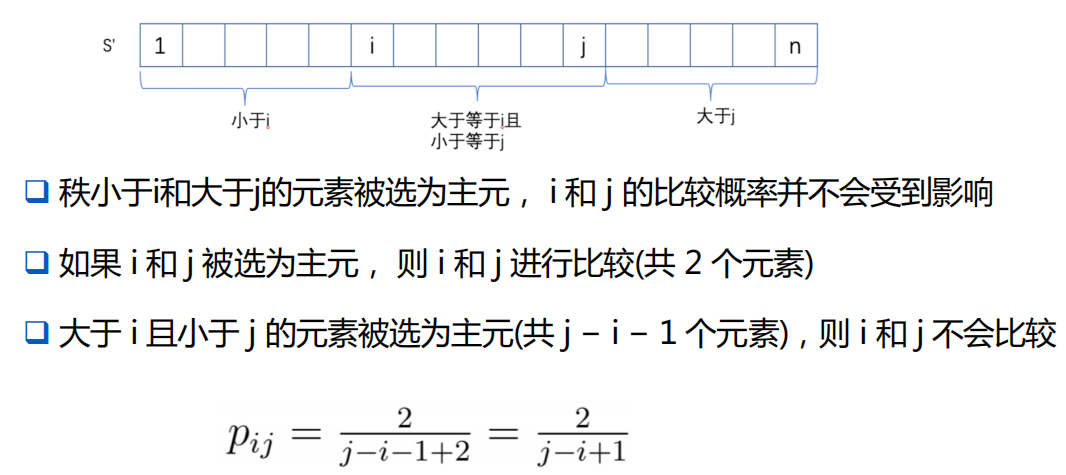 随机快速排序算法分析
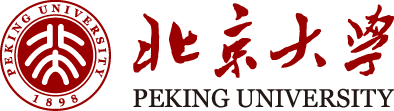 利用随机变量进行概率分析：优雅的计算方式
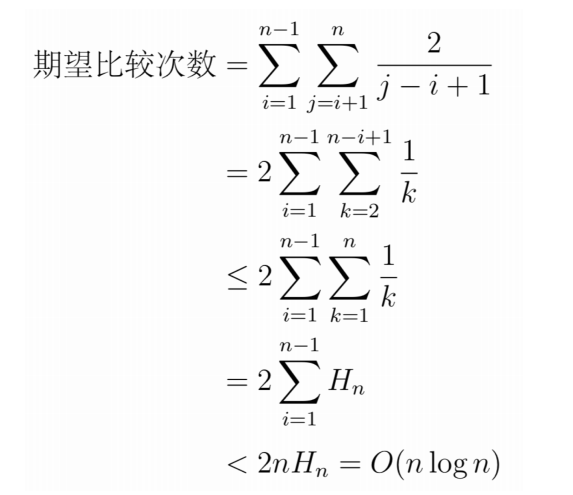 随机选择算法
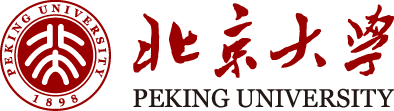 随机选择算法
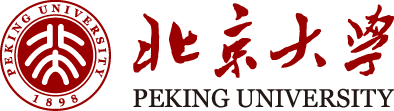 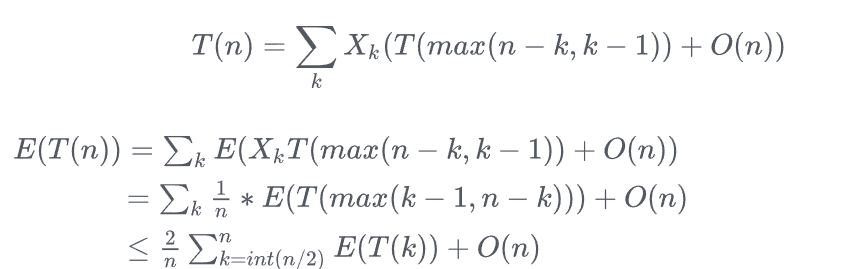 n皇后放置的随机选择算法
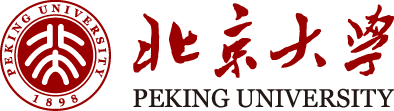 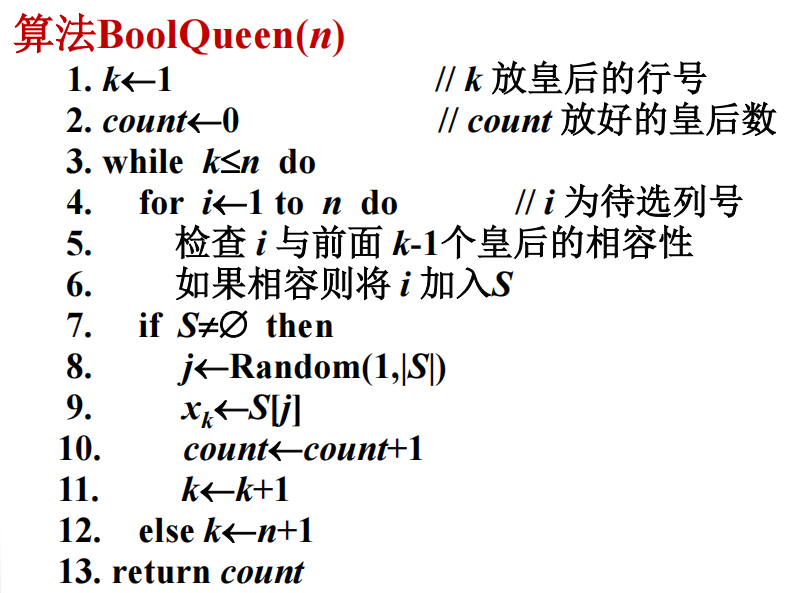 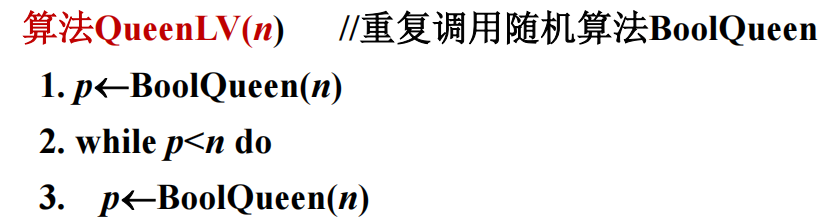 n皇后放置的随机选择算法
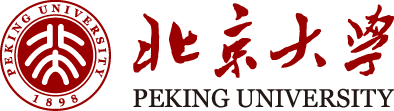 n皇后的常规的解法应该是回溯法，然而回溯法的话，要遍历所有的情况。
随机与回溯相结合的算法：先摆开头的几个棋子，然后剩下的棋子用回溯法来做，由于解空间树的头几层不用拿来遍历了，回溯的时候遍历的结点少了很多，降低了算法复杂度。
当然，随机算法是只能求出一部分的解的（回溯法是可以得到所有解的），但是在 n 很大的时候随机算法速度比回溯法快了非常多。
设 stopVegas  n, 表示用QueenLV算法放置的皇后数 
剩下 n - stopVegas 个皇后用回溯方法放置 
stopVegas = 0 时是完全的回溯算法 
stopVegas = n 时是完全的Las Vegas算法
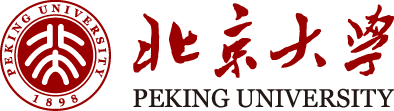 03
主元素测试、弗里瓦德算法
——Monte Carlo型随机算法
主元素测试
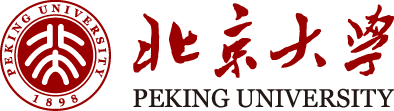 主元素测试
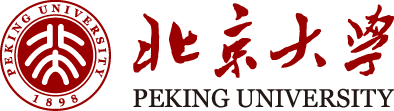 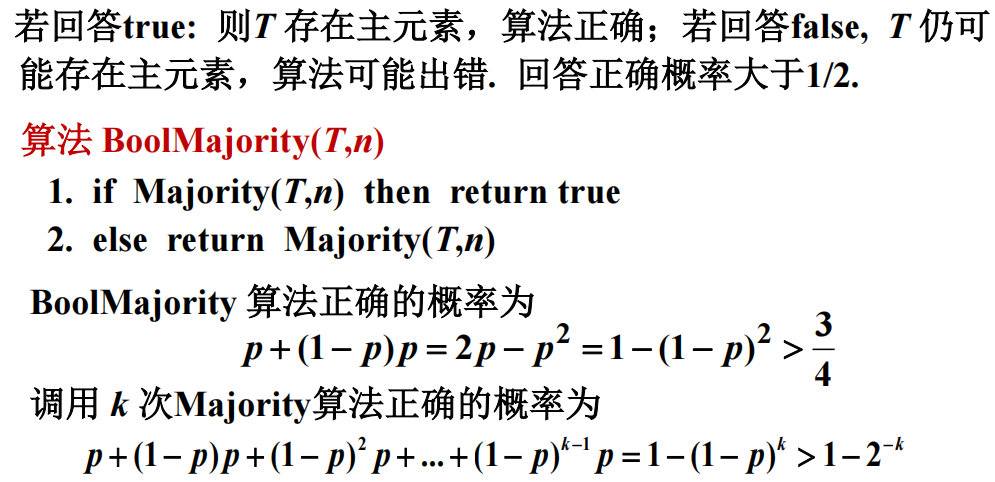 弗里瓦德算法
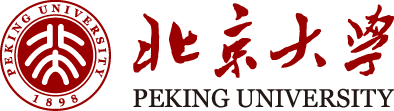 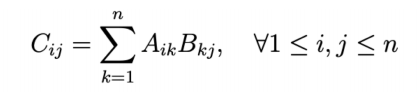 弗里瓦德算法
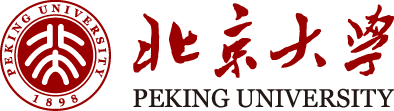 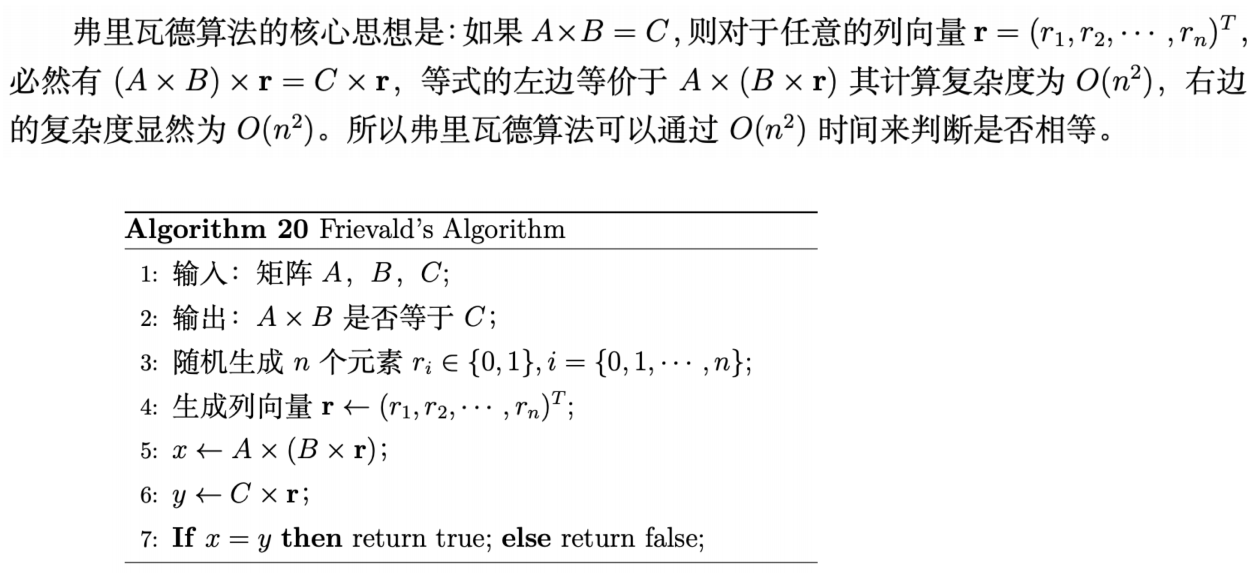 弗里瓦德算法：属于单侧错误随机算法中的取伪型——把该拒绝的错判为接受
弗里瓦德算法
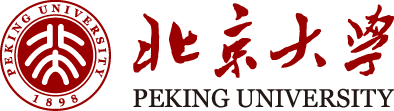 可以证明弗里瓦德算法德得到错误解德概率小于等于1/2
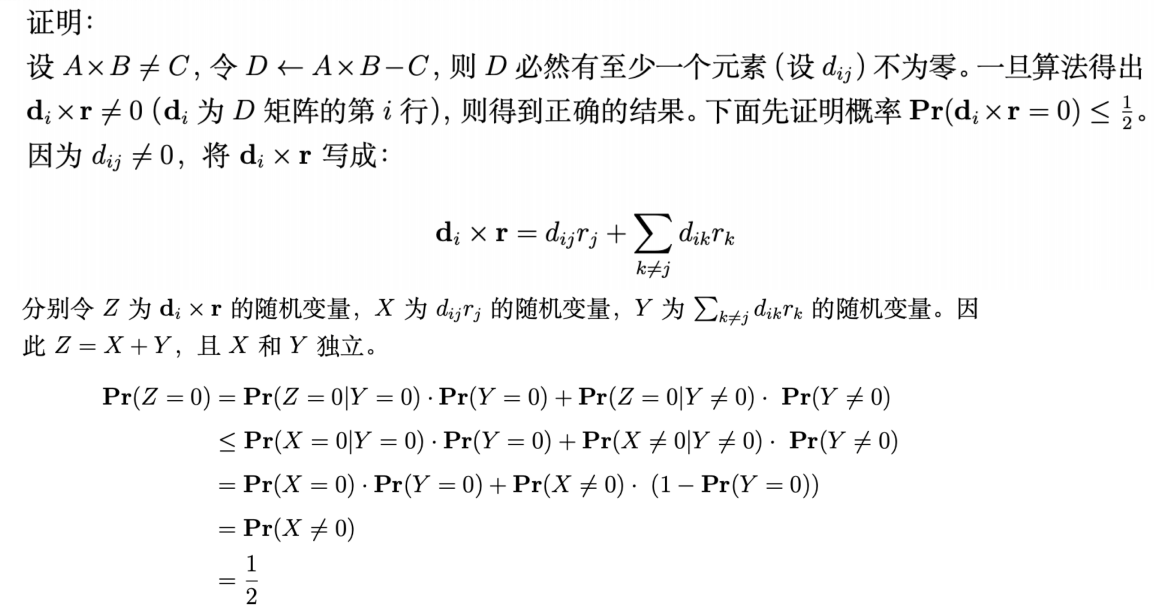 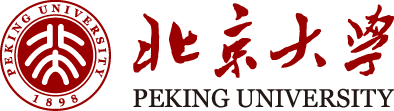 04
LesVegas型与Monte Carlo型随机算法的区别
LasVegas & Monte Carlo
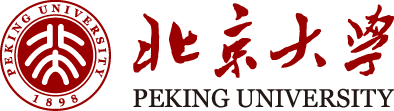 拉斯维加斯算法：
总是给出正确答案或根本不给出答案的随机算法。一次运行可能得不到解；若得到解，则解一定是正确的。
通过修改确定性算法得到，一般将算法的某步的确定型选择变成随机选择，可能改进确定型算法平均情况下的时间复杂度。
有效的 LasVegas 算法：期望运行时间是输入规模的多项式
LasVegas & Monte Carlo
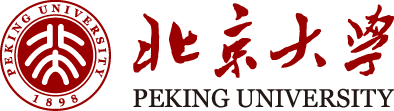 蒙特卡罗算法：
它总是给出一个答案，但有时可能会产生一个不正确的答案。
其运行时间和出错概率都是随机变量，通常需要分析算法的出错概率。
然而，通过在每次运行中使用独立的随机选择重复运行该算法，产生错误答案的概率可以变得非常小。
有效的蒙特卡洛型算法：多项式时间内运行且出错概率不超过1/3的随机算法。
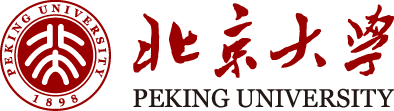 05
例题
判断、选择
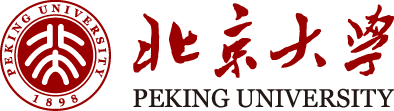 ×
C.
A.Dijkstra是寻找最短路径的贪心算法
B.是图论在一个加权连通图中找到其最小生成树中的一种贪心算法
C.素数检测，是随机算法
D.计算网络流的最大流的贪心算法
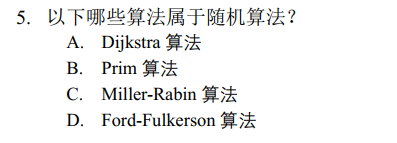 随机算法分析
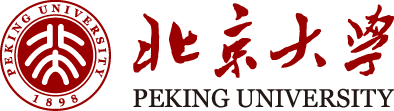 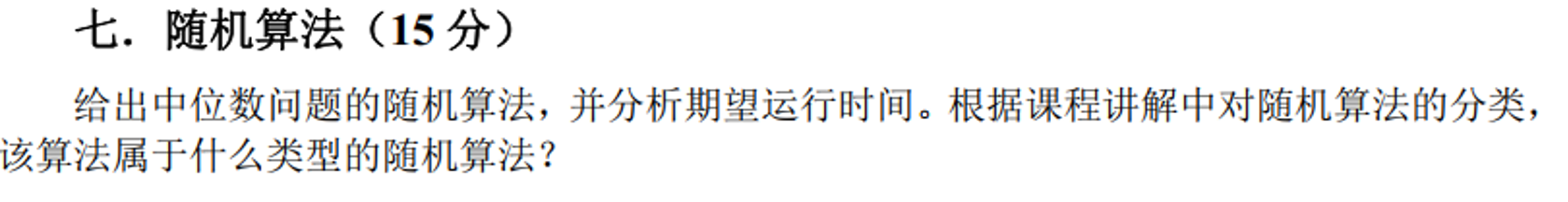 实际就是随机选择的变体，所以算法的时间复杂度的分析与随机选择是一样的
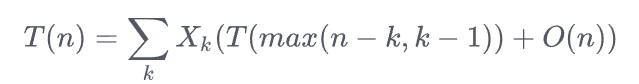 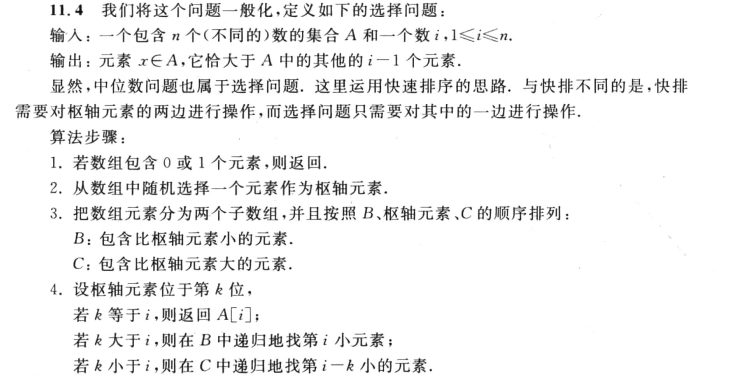 随机算法分析
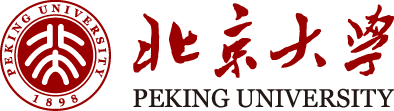 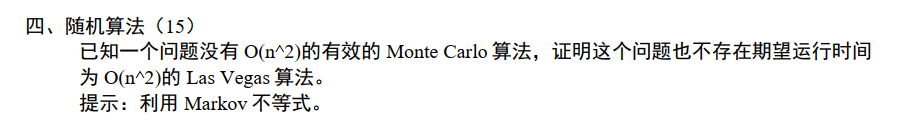 随机算法分析
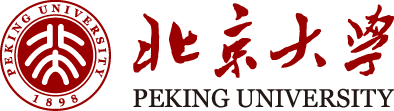 随机算法分析
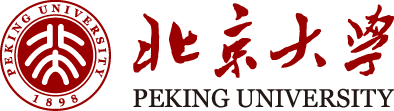 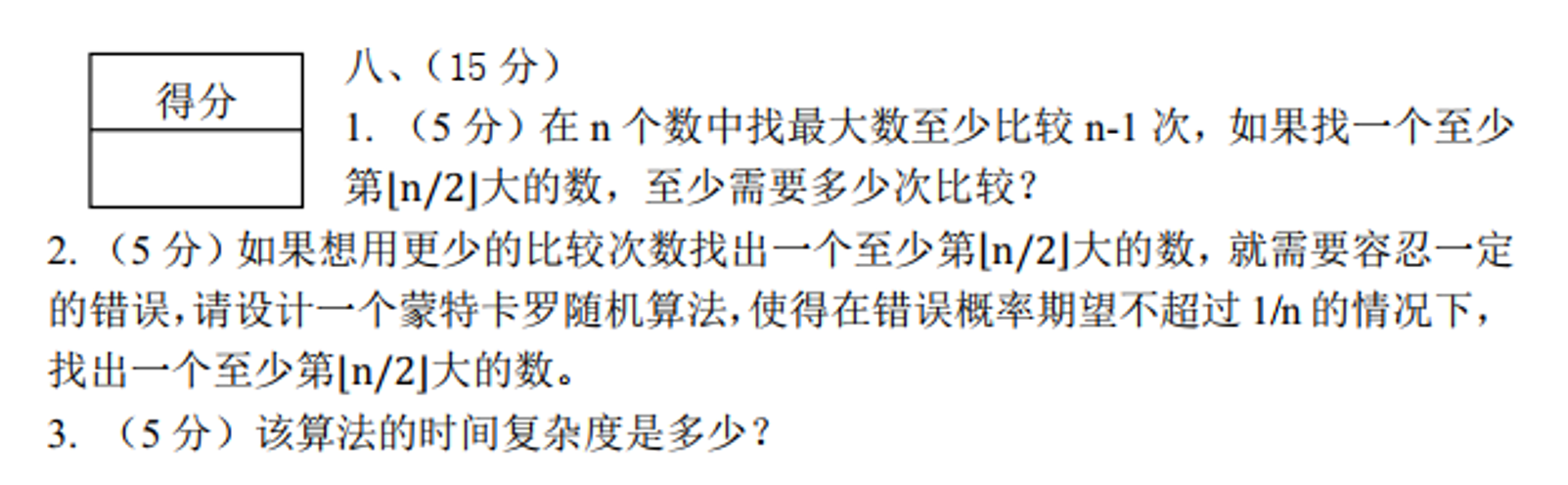 选取几个元素可以使错误概率的期望小于 1/n ?
随机算法分析
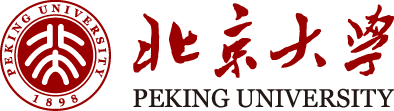 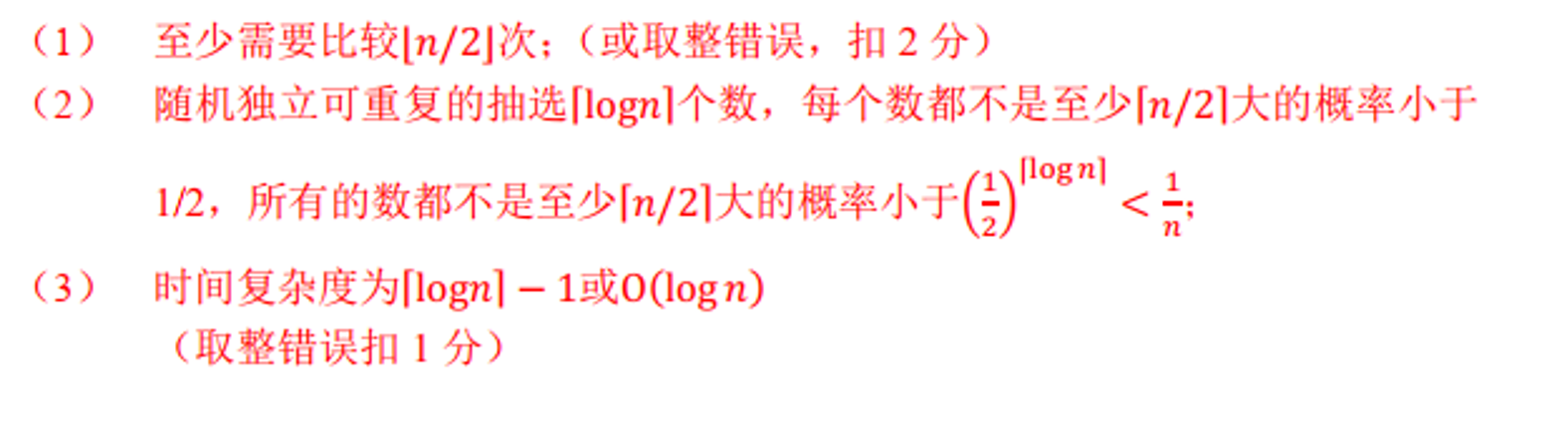 汇报人
敬请指正
随机算法
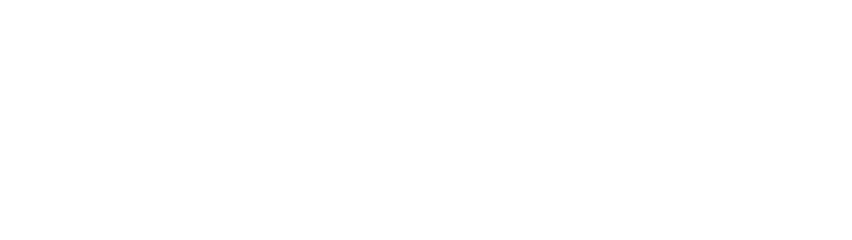 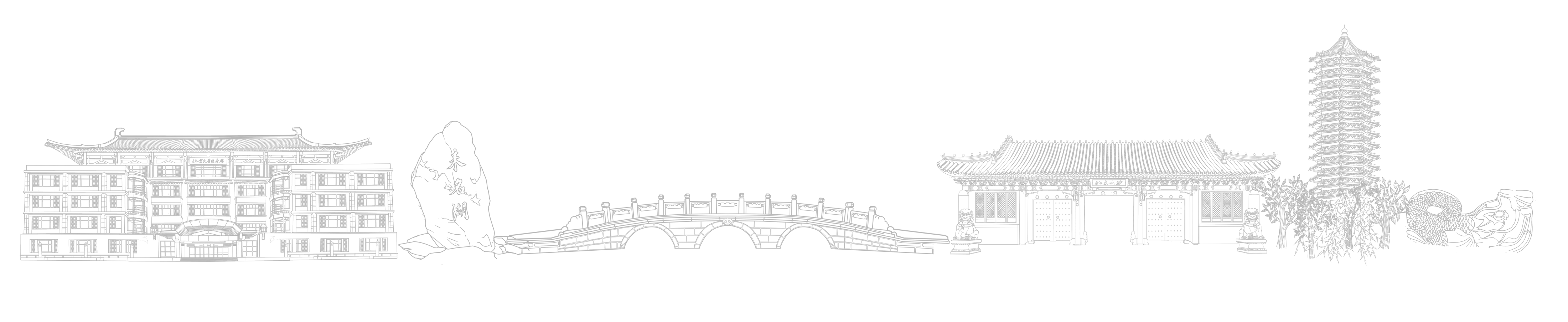 冯之乐
2025年5月30日